Welcome to the 2023 Parent and Cheerleader Information Meeting
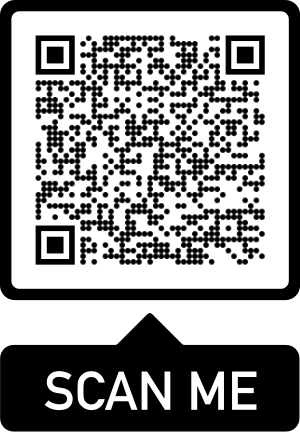 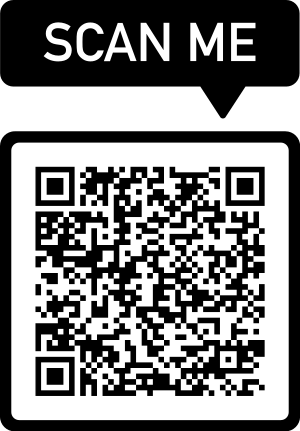 Vision/Mission
Build school and community spirit through leadership, participation, creativity, athleticism, accountability, encouragement, fun, cheer, and positivity as a family unit that fosters personal, team, school, and community growth .
Eligibility
2.0 minimum GPA

2. Physical Packet turned in by 
February 27th obtained from Todd Oas
Tryouts
Monday, February 27th – Friday March 3rd

Monday-Thursday: 4-6 pm

Friday: Tryout groups start at 3 pm

Friday: Current Varsity Junior interviews for Captain positions.

Wear athletic attire with hair up (no jewelry, acrylic or long nails, nail polish)
Cheerleading = First Priority (after academics)
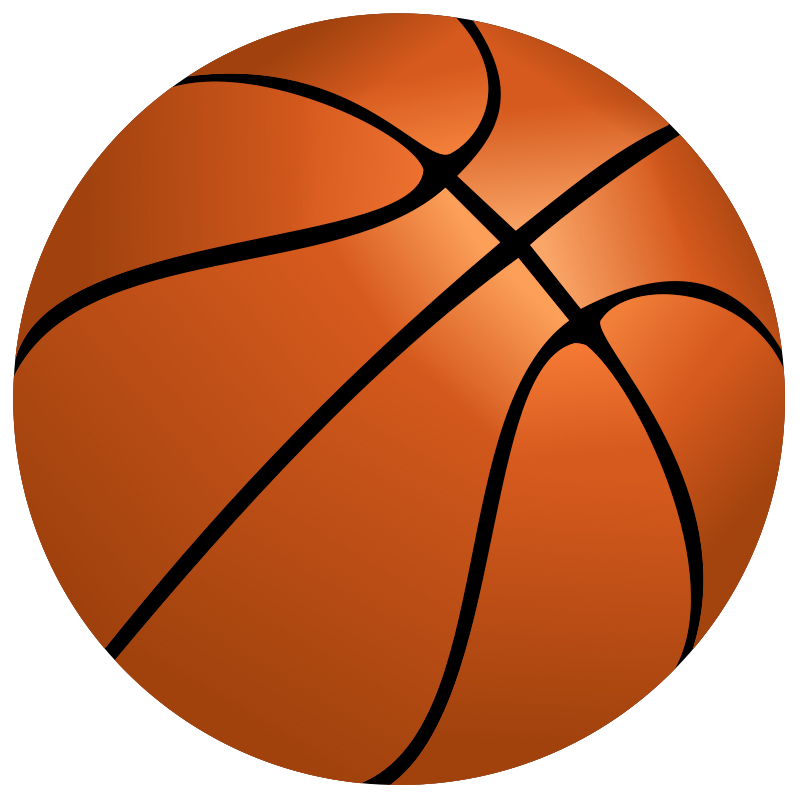 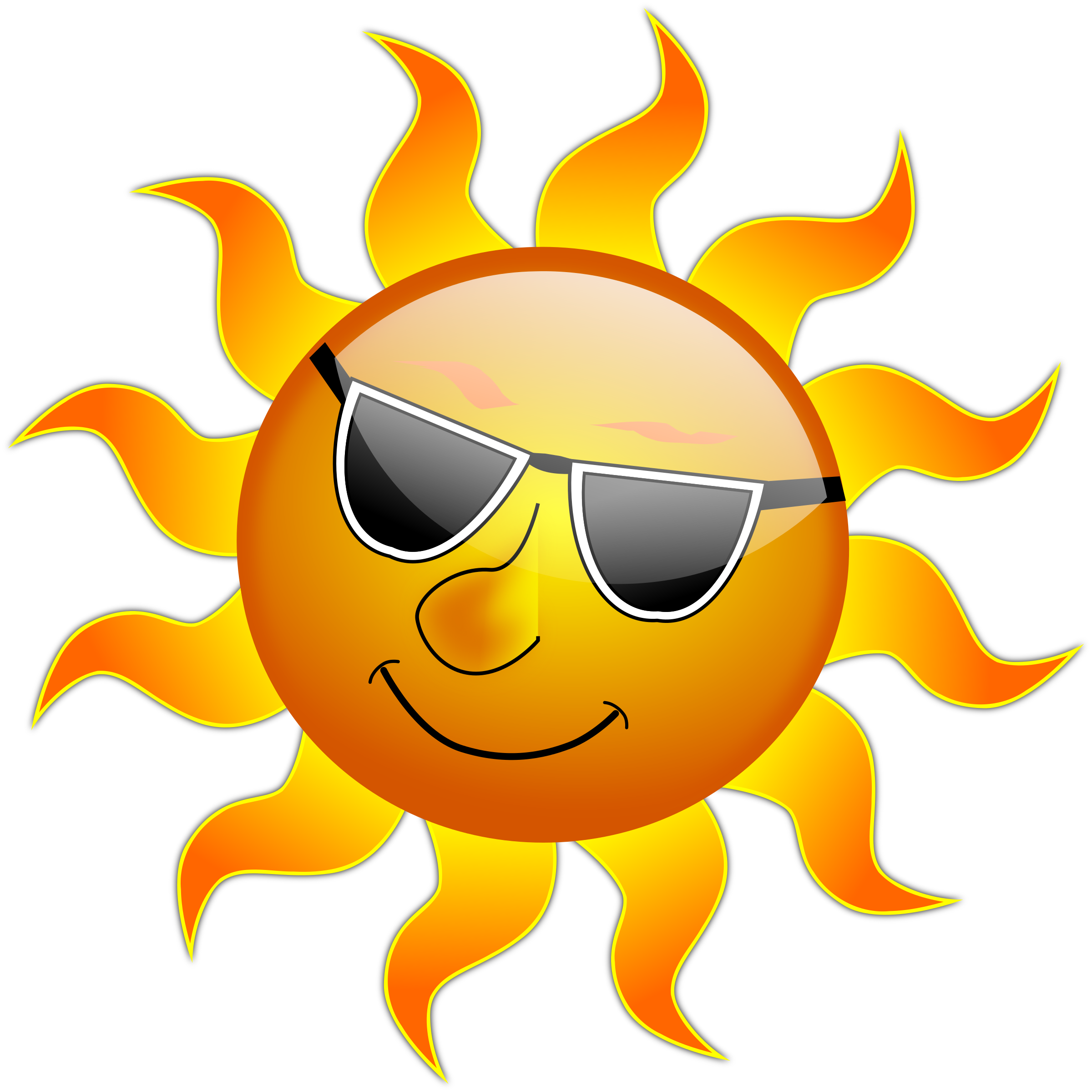 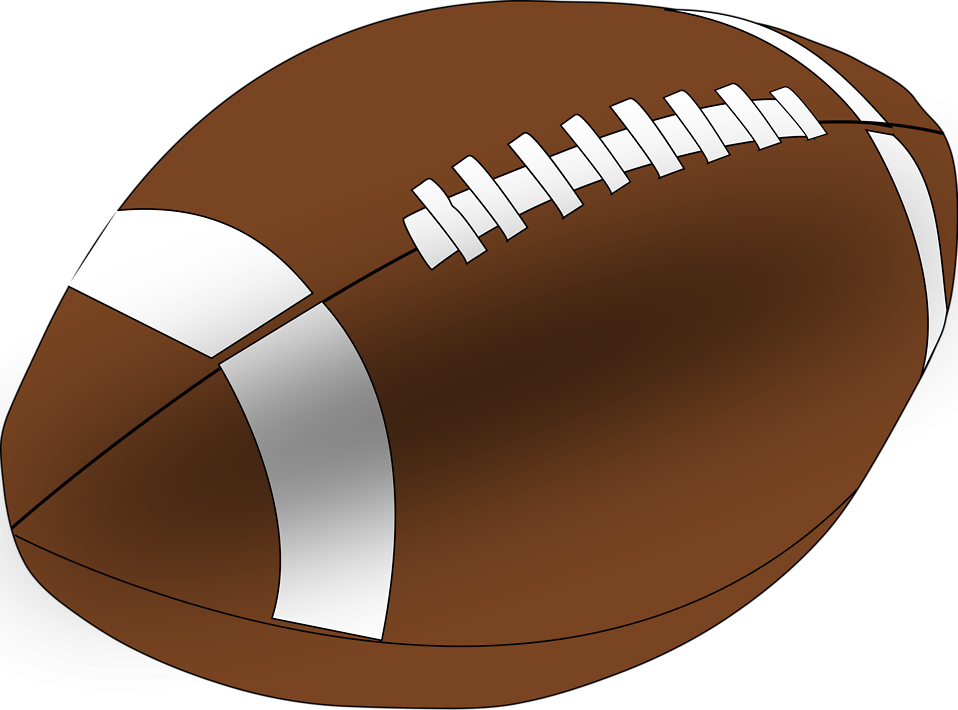 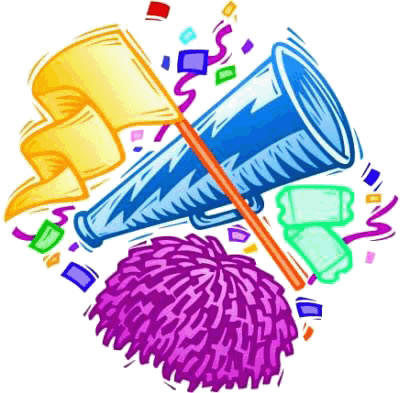 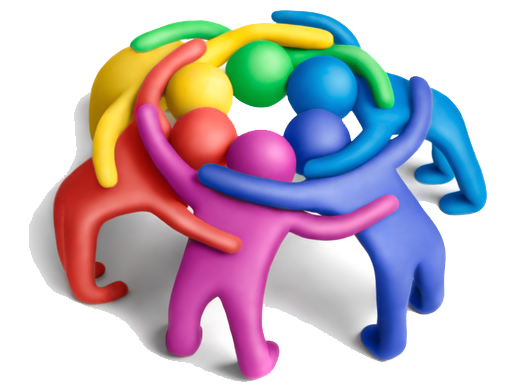 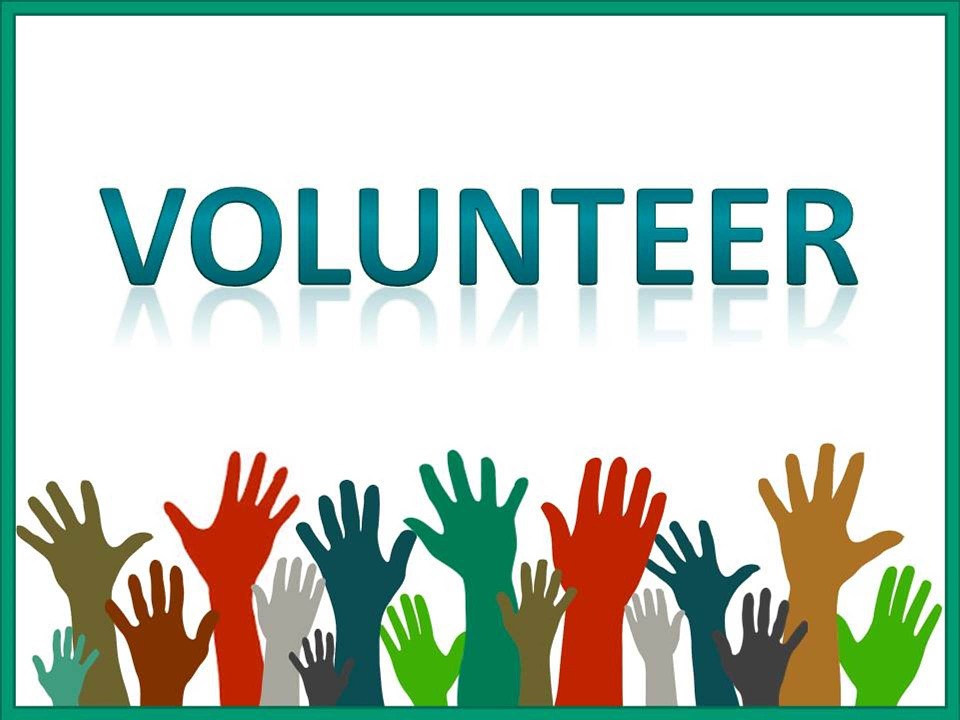 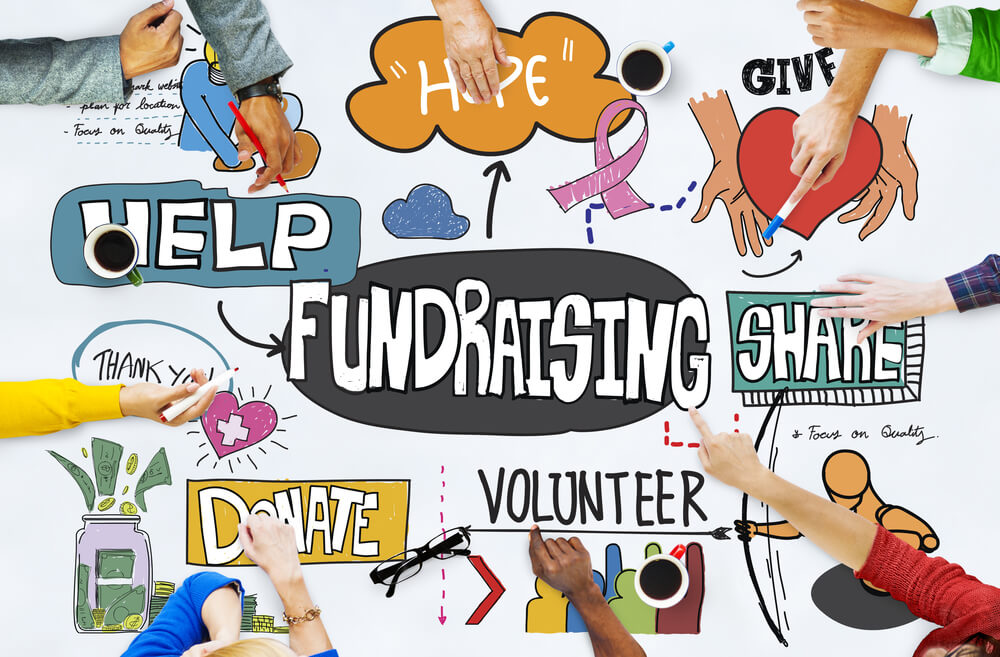 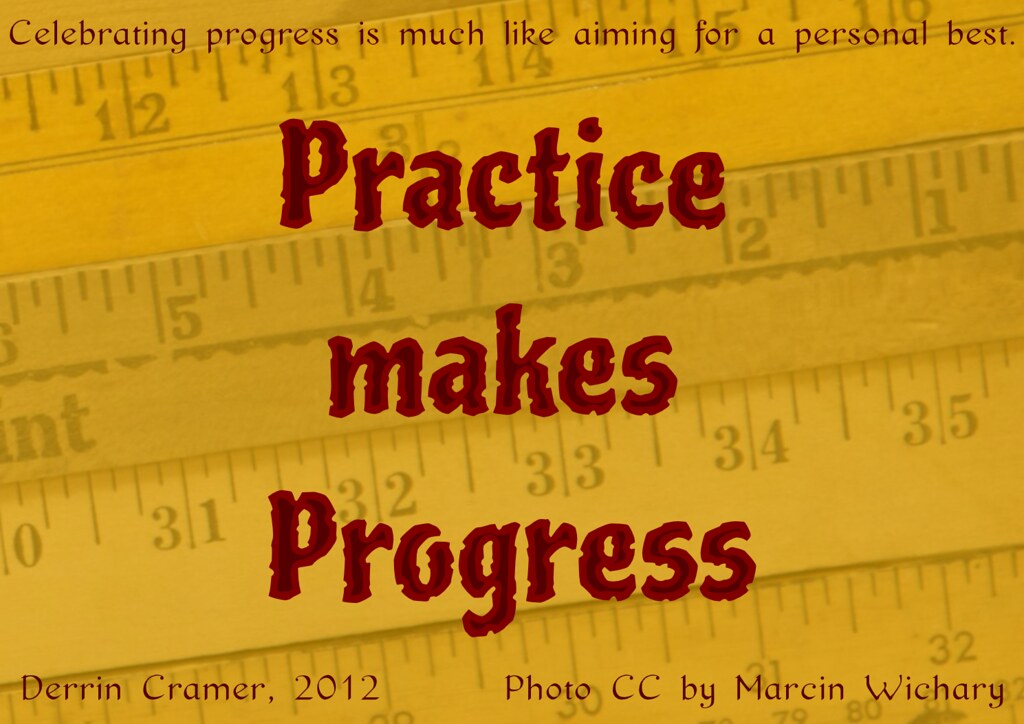 Camp is Mandatory!7/17 - 7/19
Wyndham Orlando Resort 
International Drive
Best Way to Reduce Individual Costs
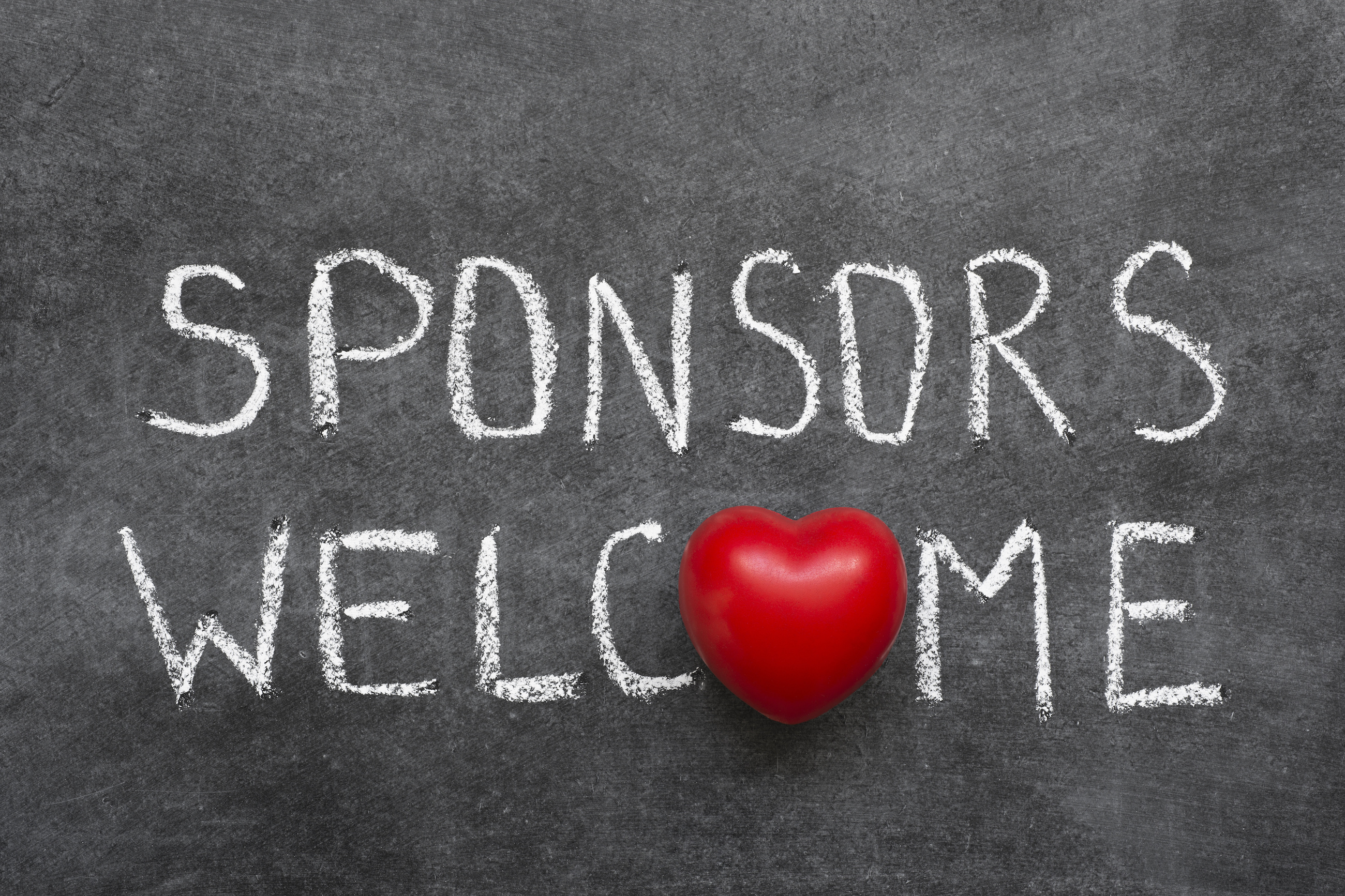 MONEY, MONEY, MONEY
Returner: Approximately 750 + tax
New EG Cheerleader: Approximately 1550 + tax
It is imperative that payments are made in a timely manner
Fundraising is MANDATORY for all!
Fundraisers, aside from sponsors and crowdfunding, are to meet the needs of the squad.
Non-Negotiables
Expectations
Responsibility
Communication
Parent Support
Corrective Actions and Incentives
The coach can assign corrective actions that fit the behavior at their discretion. 

D/F list study hall will be mandatory.

Please be sure you follow school rules and know attendance and other dismissal policies.
2023-2024 Squad
Squads will be posted on the EGHS cheerleading webpage by Saturday, March 11th. The first MANDATORY team meeting date is March 21st Varsity 4-5:30 pm and JV 4:30 – 5:30 pm. Parents MUST attend from 5:00-5:30 pm.
What else??
Make sure to complete all tasks, use your checklist to help.

2. Six teacher recommendations are required

3. Optional February Conditioning
Any Questions??